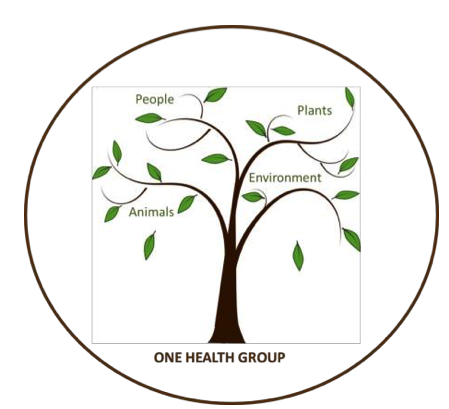 Circumpolar One HeathWinter 2023-24 Climate Review and Spring 2024 Outlook
Rick Thoman
Alaska Center for Climate Assessment and Policy
University of Alaska Fairbanks
March 12, 2024
rthoman@alaska.edu
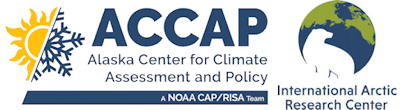 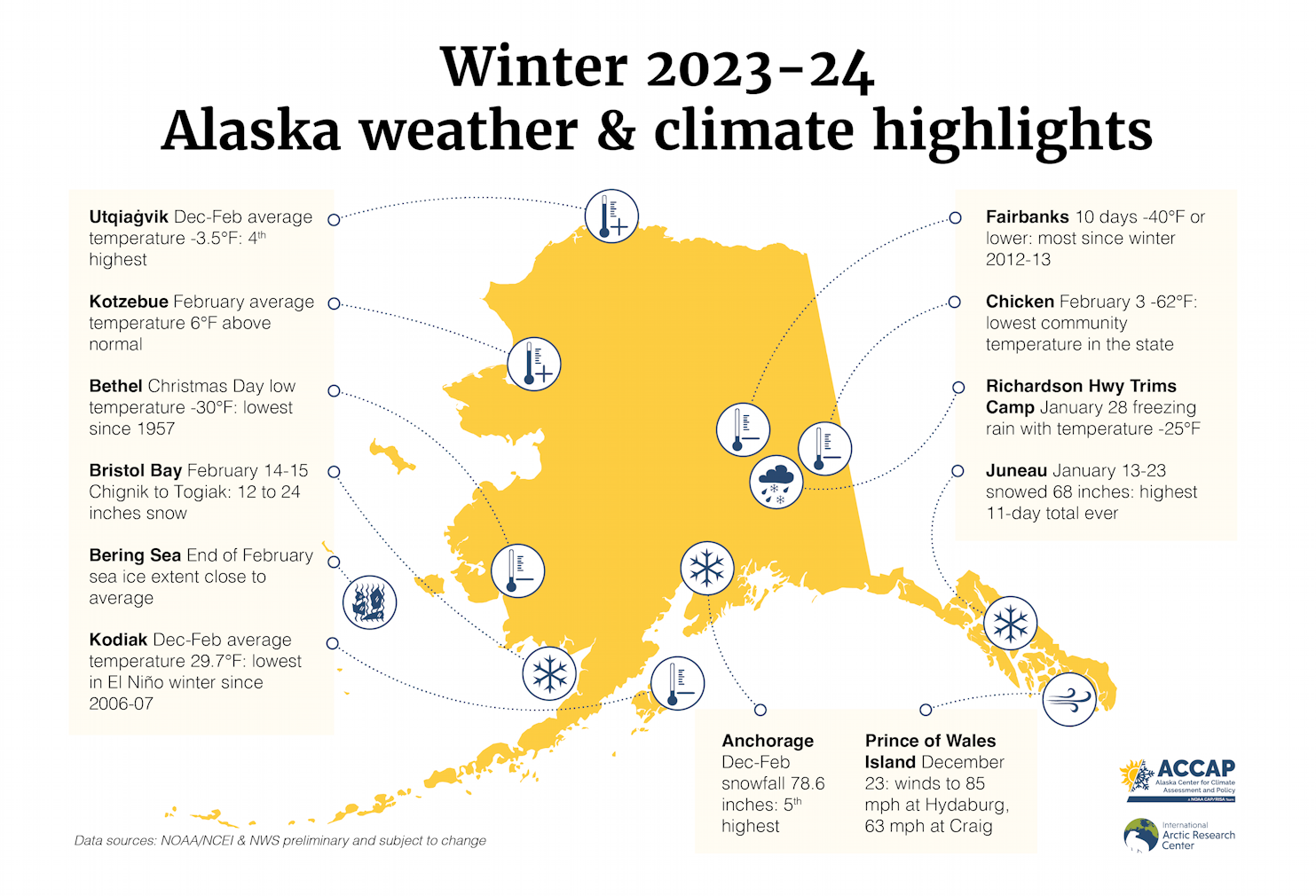 2
Alaska Daily Temperature Index
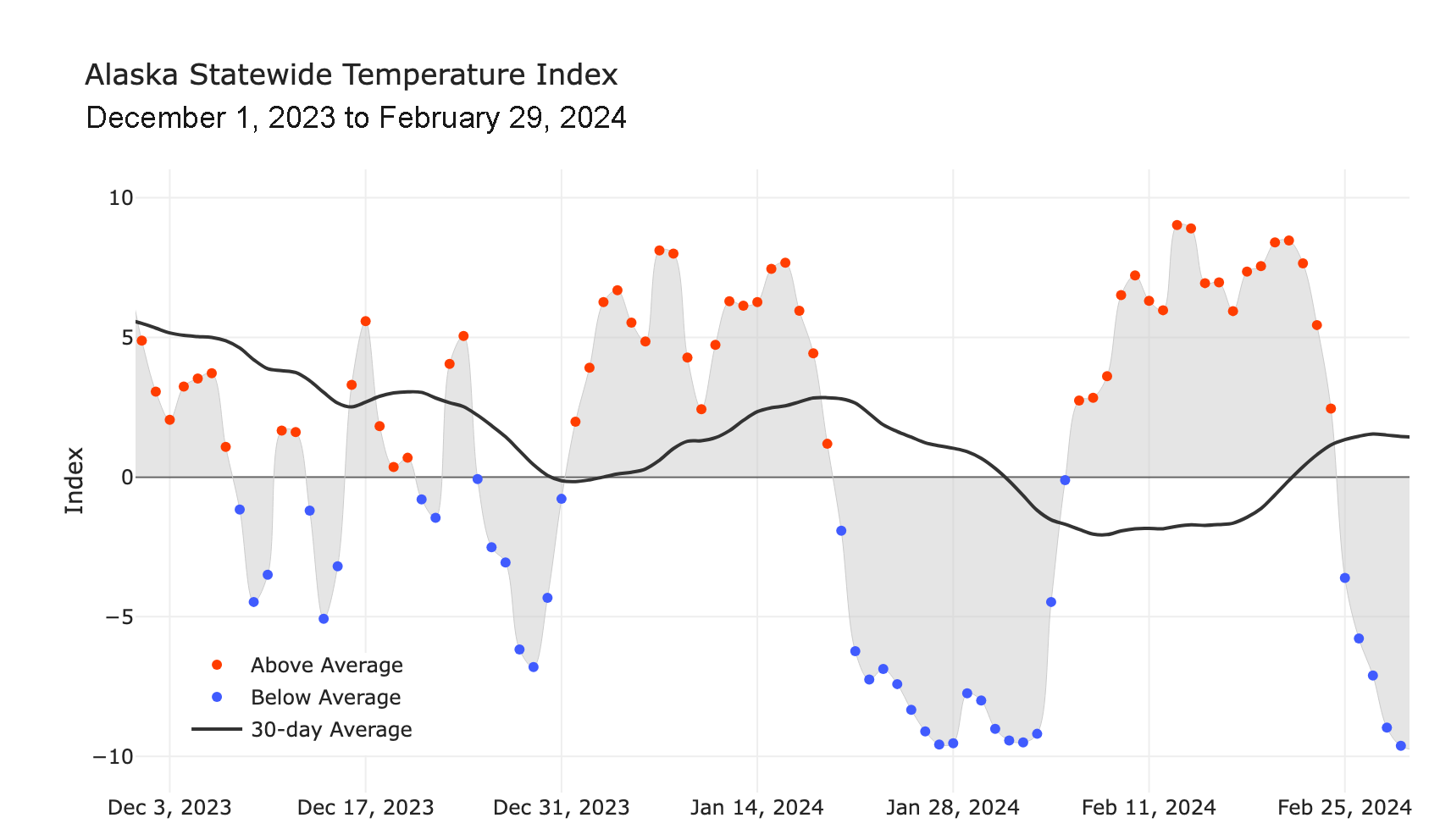 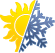 Online: http://accap.uaf.edu/tools/statewide-temperature-index
3
Winter 2023-24 T & P
5rd warmest winter
11rd wettest winter
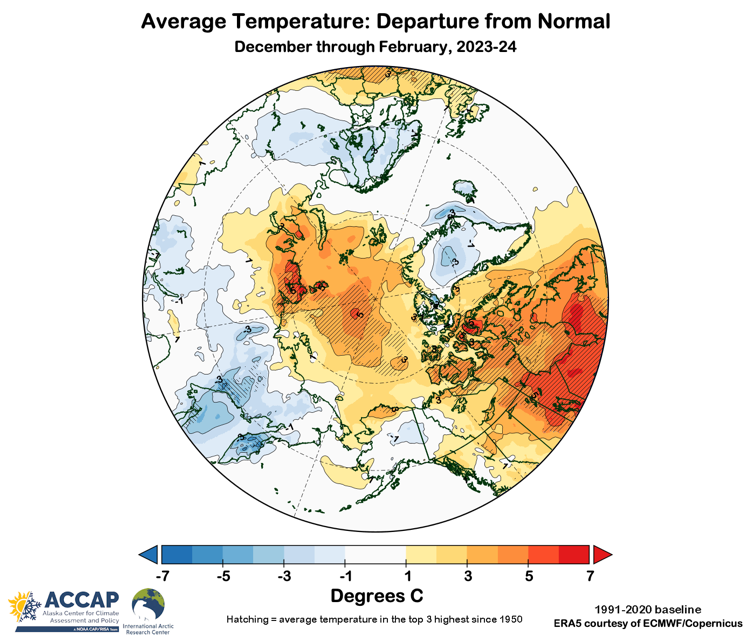 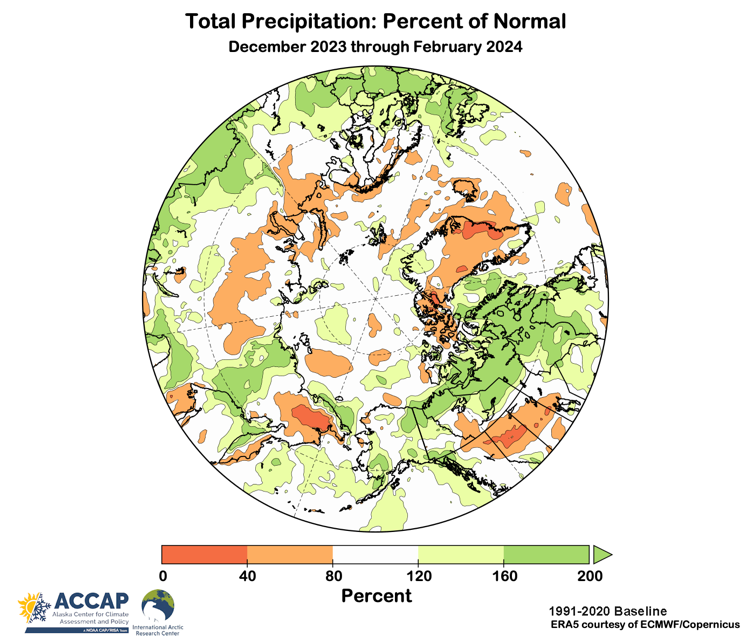 Temperature Departures from Average
Precipitation Percent of Average
Data: ERA5 courtesy of EMCWF/Copernicus
1991-2020 Baseline
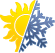 4
This winter compared to El Niños past
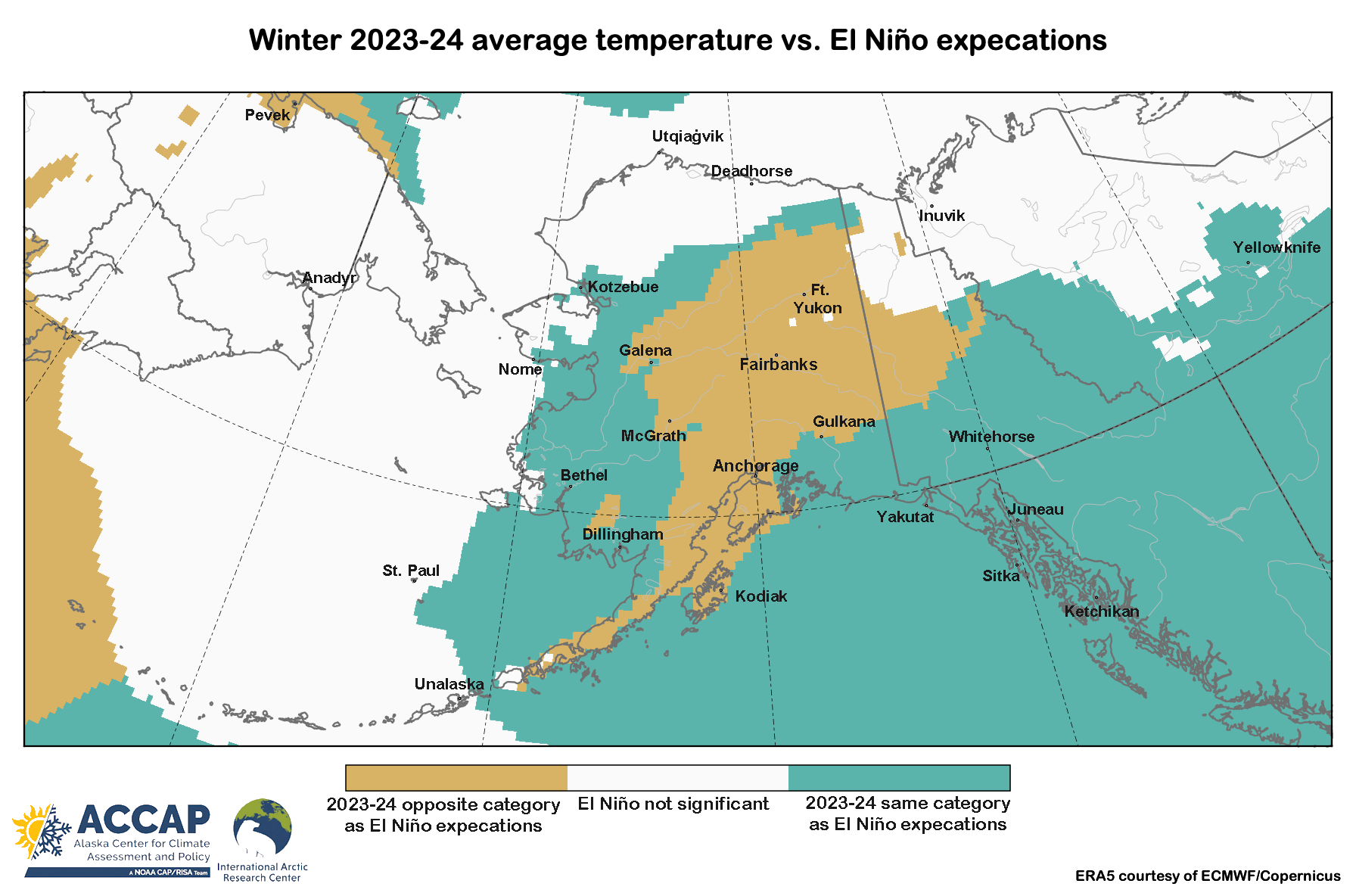 5
Winter Snowfall Ranks
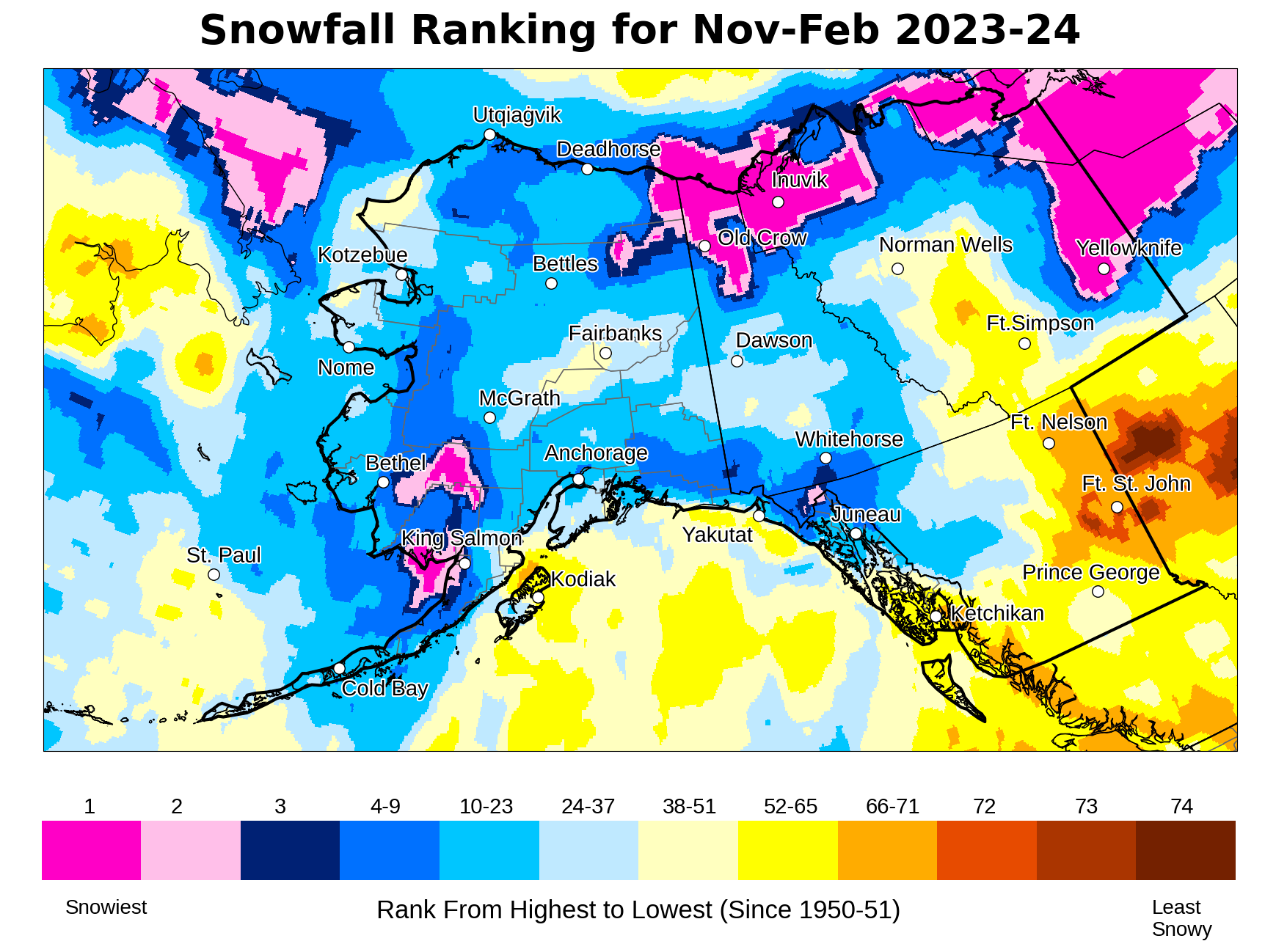 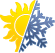 6
Courtesy B. Brettscheinder/NWS
Snowpack analysis
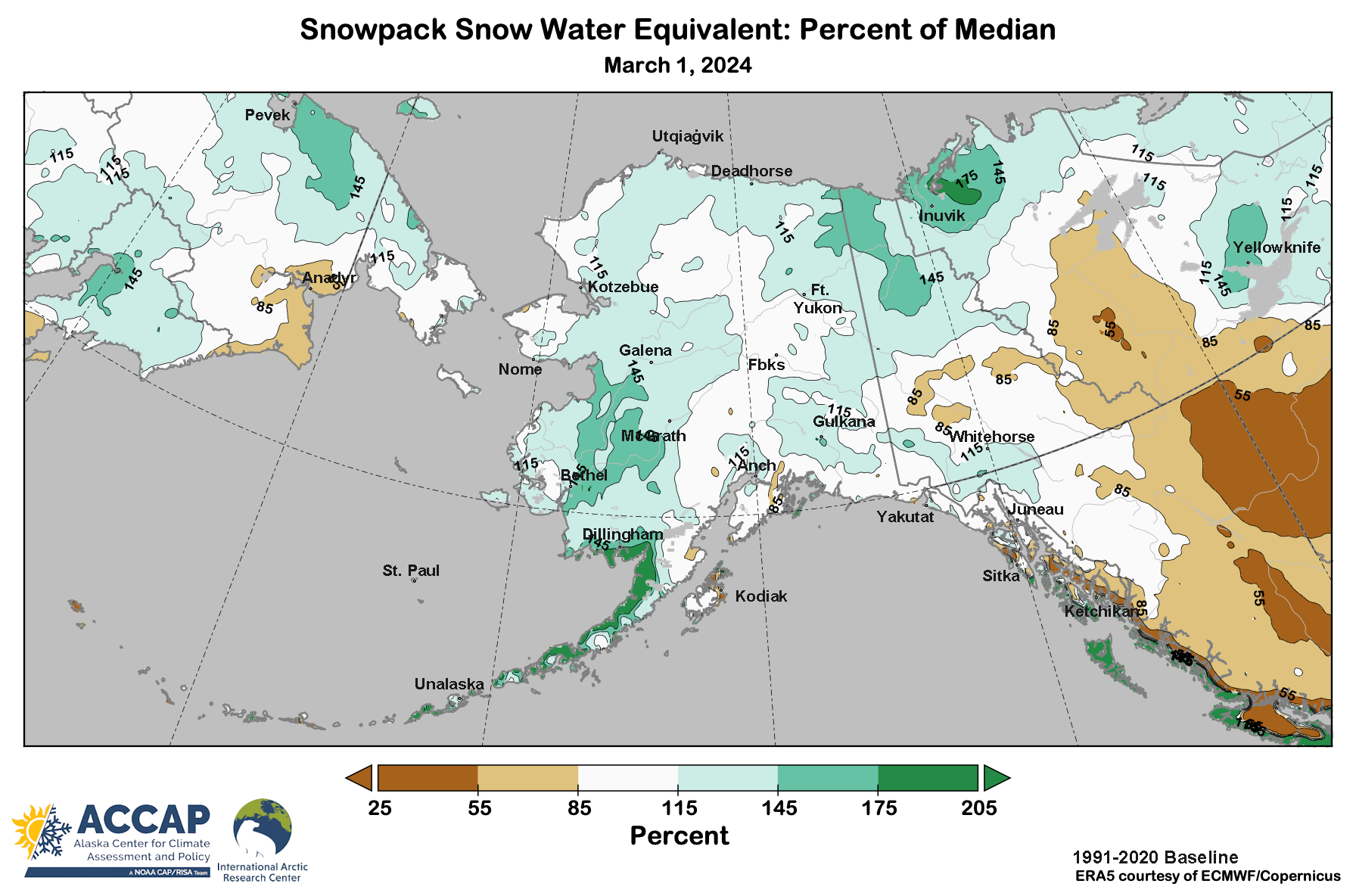 7
Snowfall vs El Niño
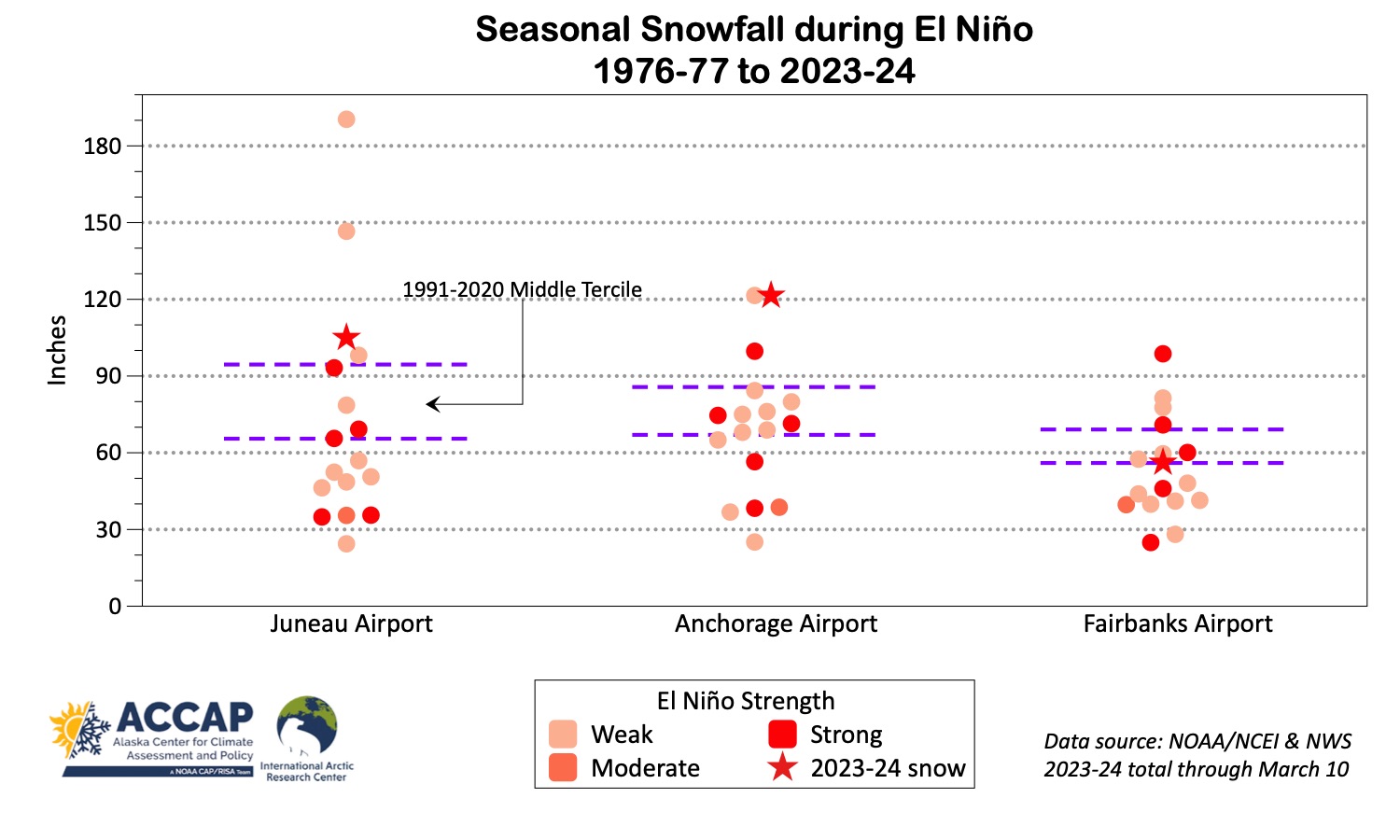 8
Winter 2023-24 Ocean Temperatures
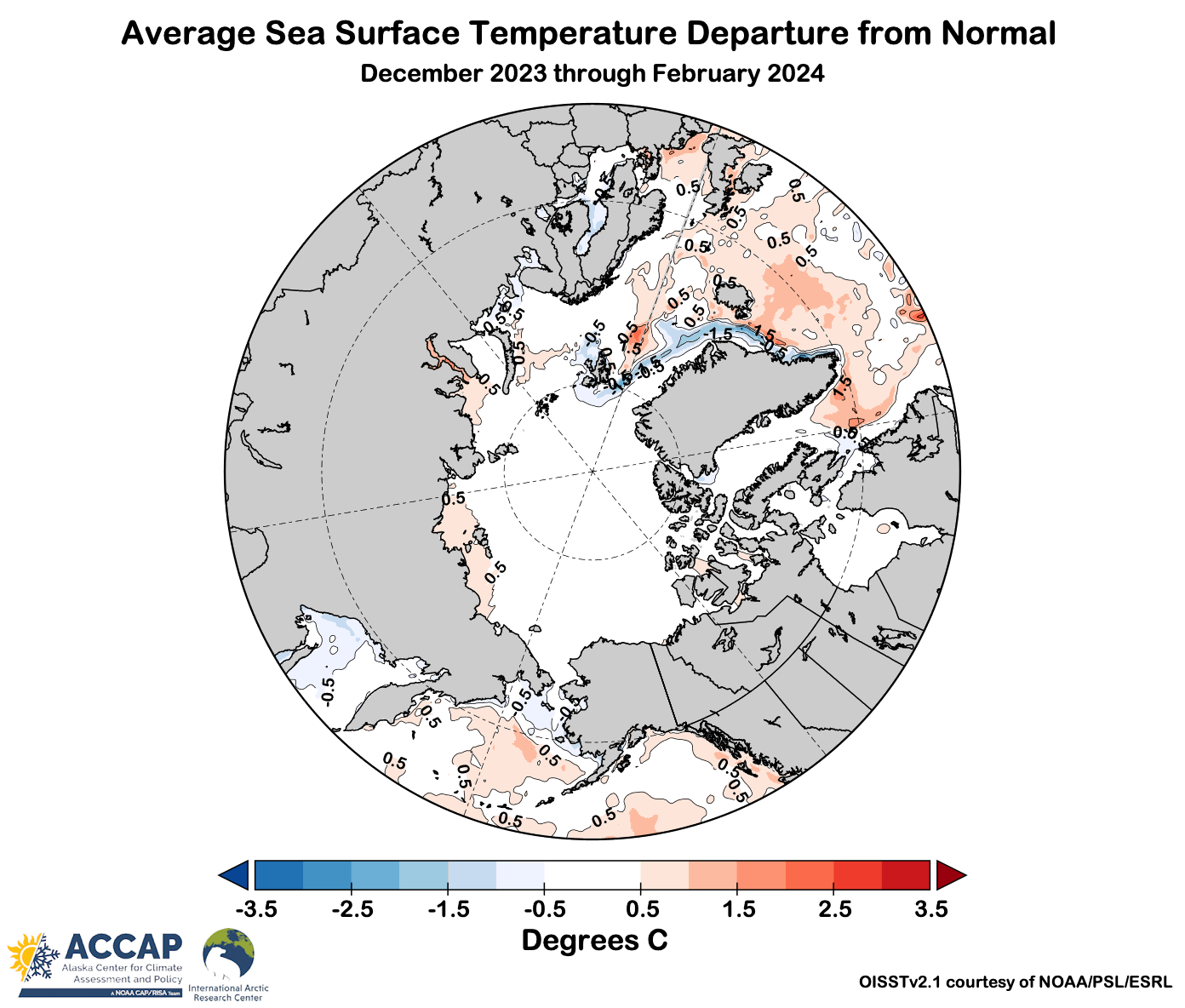 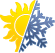 9
Arctic Sea Ice Extent: Winter 2023-24
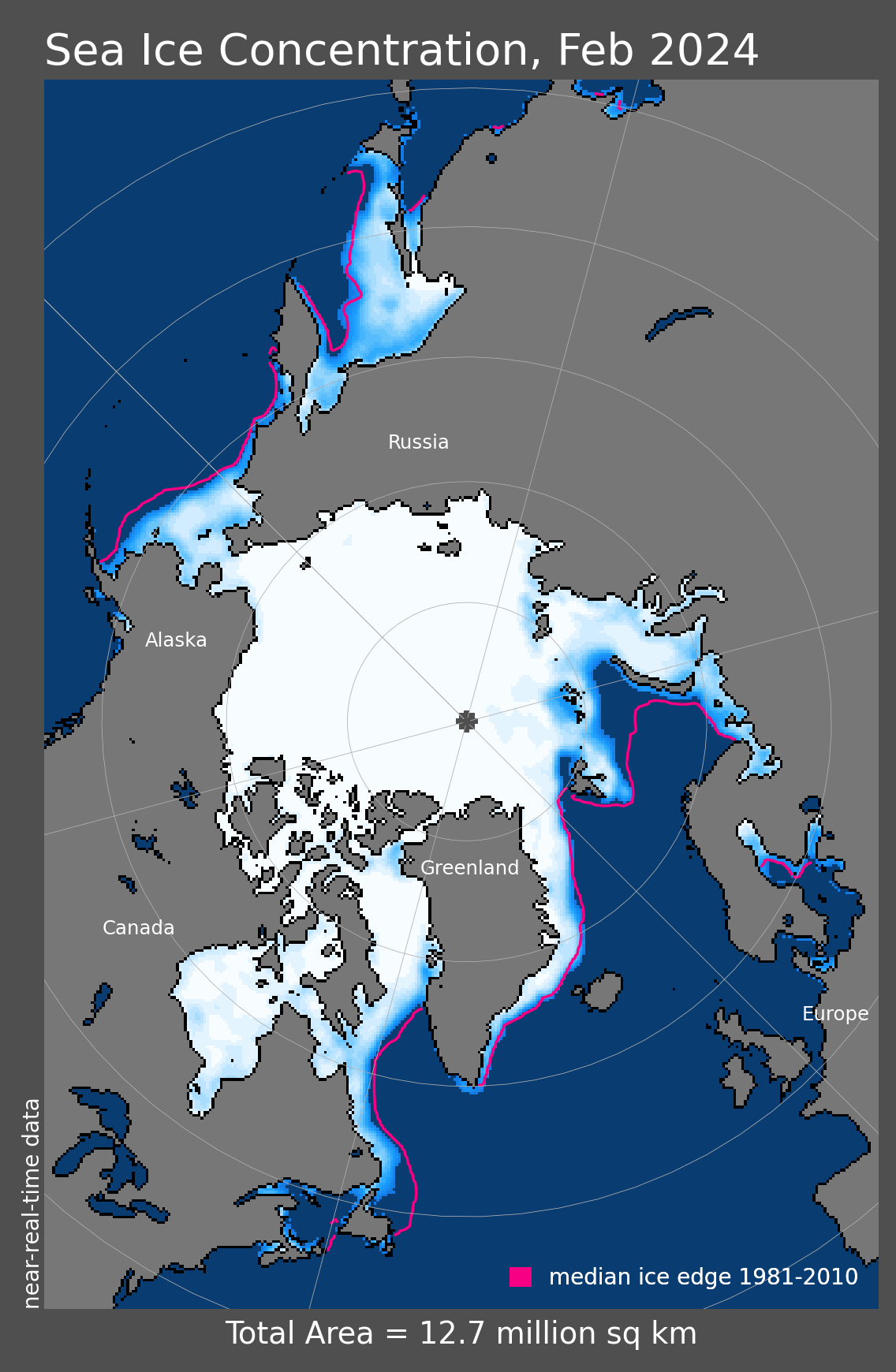 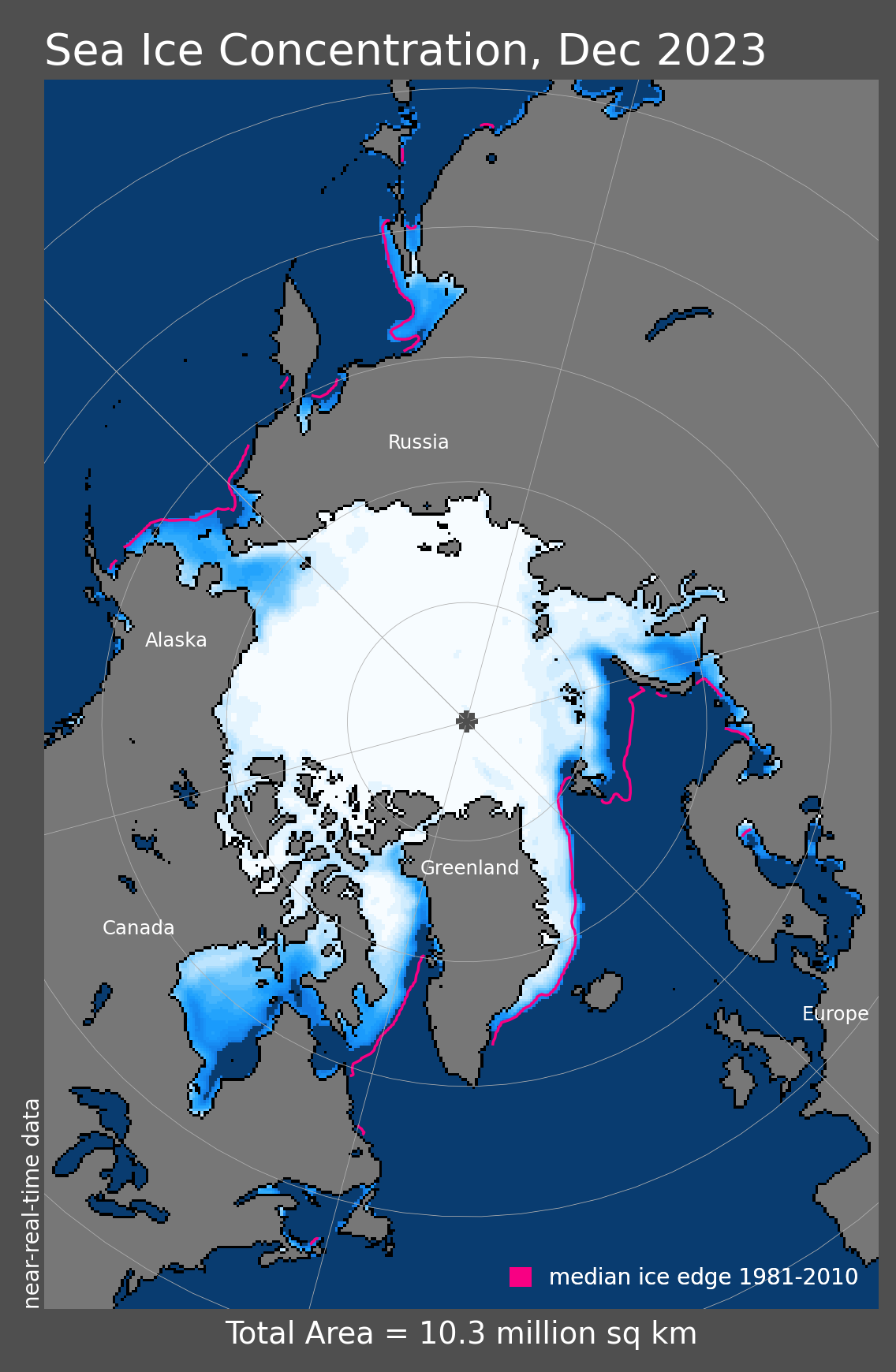 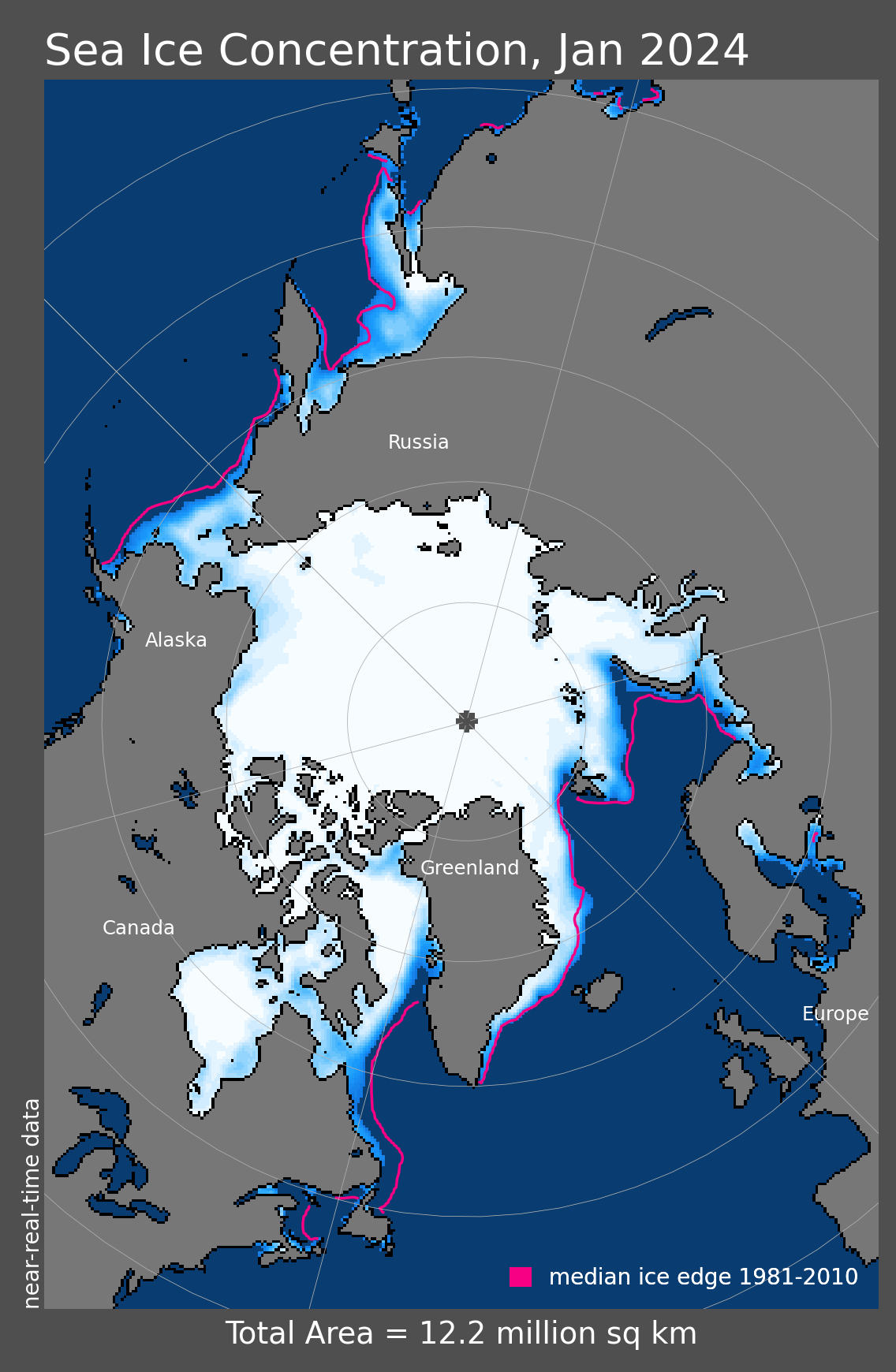 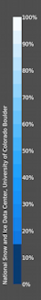 9th lowest
20th lowest
15th lowest
Since 1979
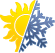 10
2024 Daily Arctic Sea Ice Extent
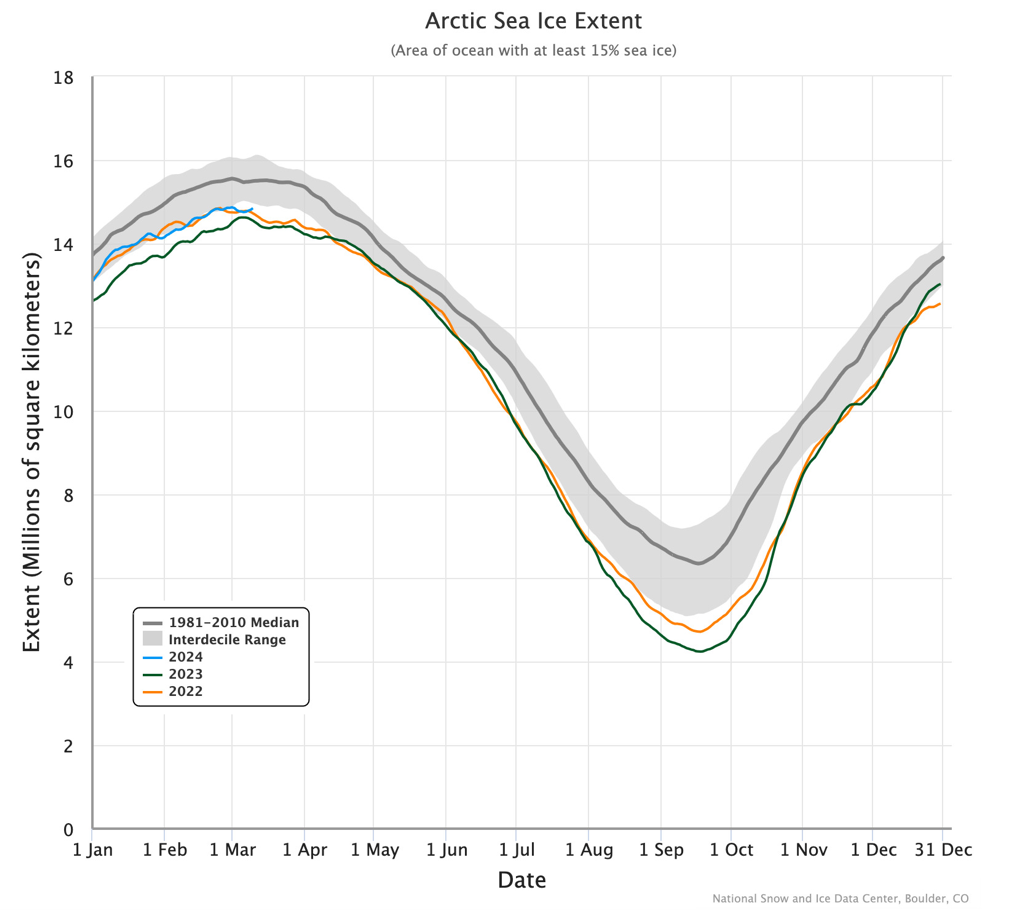 Through March 10
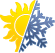 11
Bering Sea Ice Extent
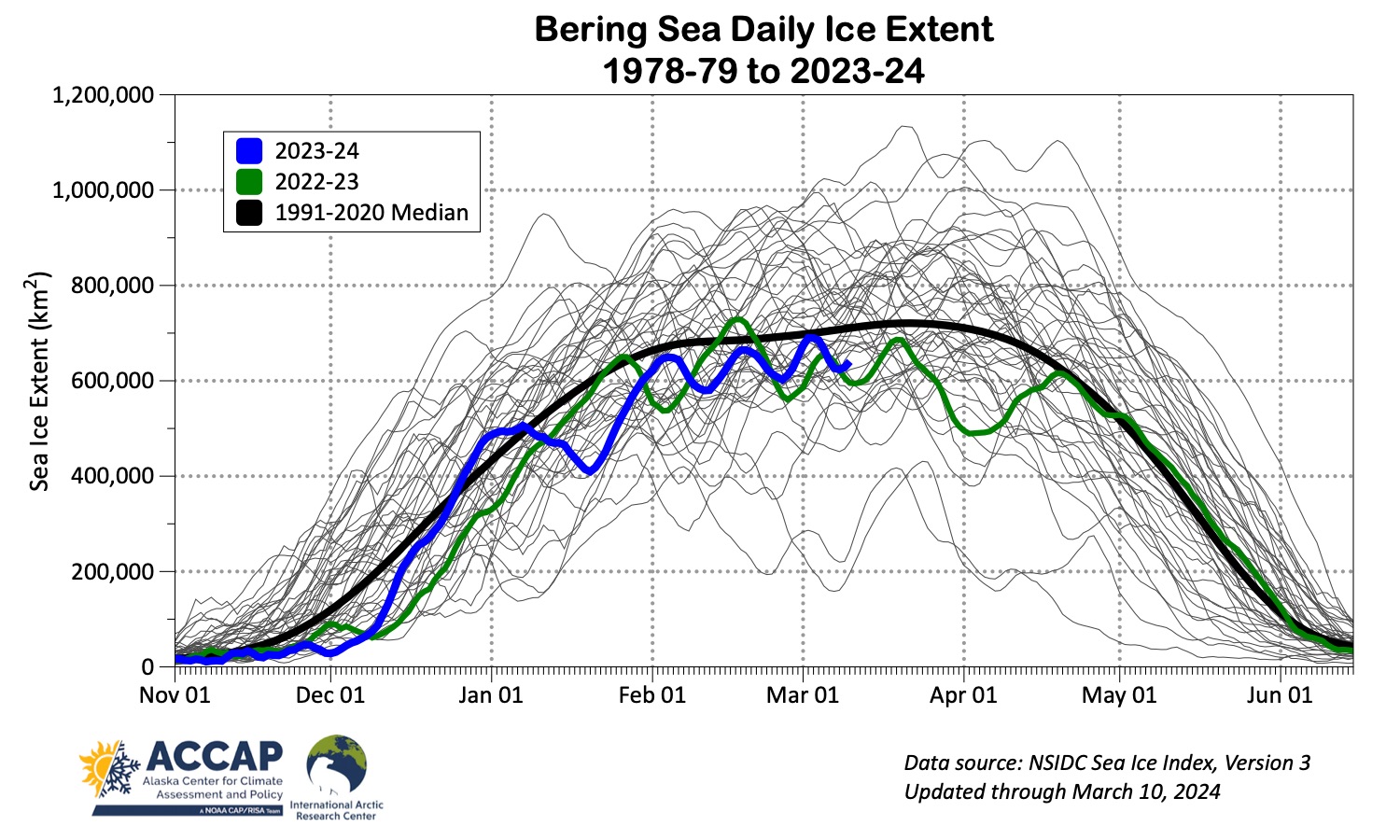 12
Spring 2024 Outlooks
Alaska Outlooks
NOAA/Climate Prediction Center
Arctic Outlooks
Copernicus Climate Change Service
Arctic Sea Ice Experimental Outlook
NOAA/Climate Prediction Center
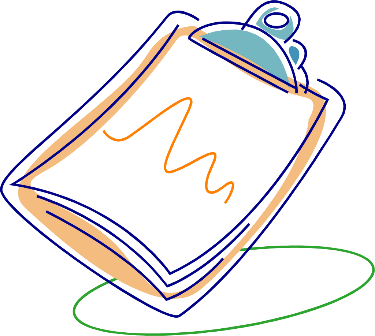 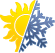 13
NOAA/NWS Climate Prediction Center March through May 2024 Outlook
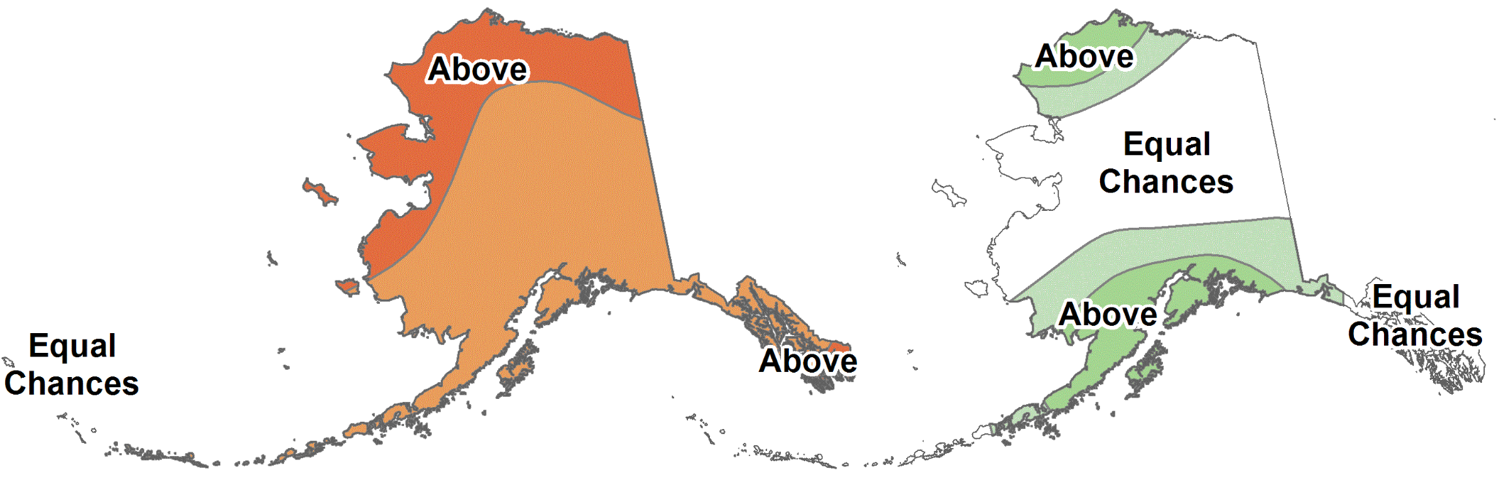 Average Temperature Outlook
Total Precipitation Outlook
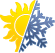 Spring 2024Arctic Temperature and Precipitation Outlook
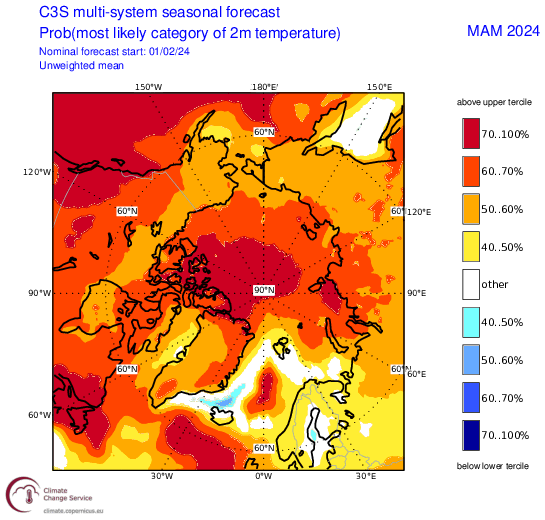 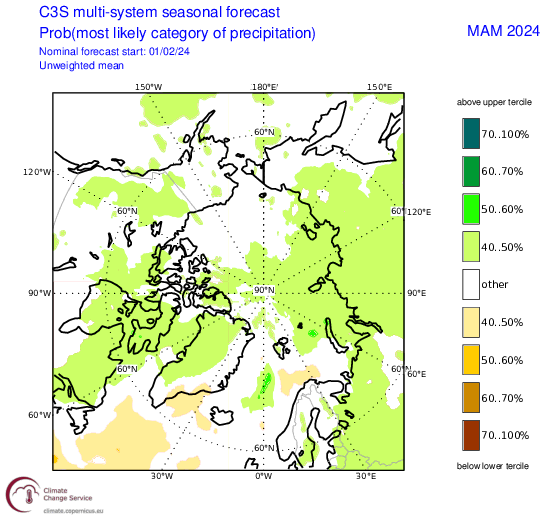 Outlooks courtesy Copernicus C3S (Climate Change Service)
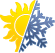 15
Winter 2023-24 Sea Ice Outlook
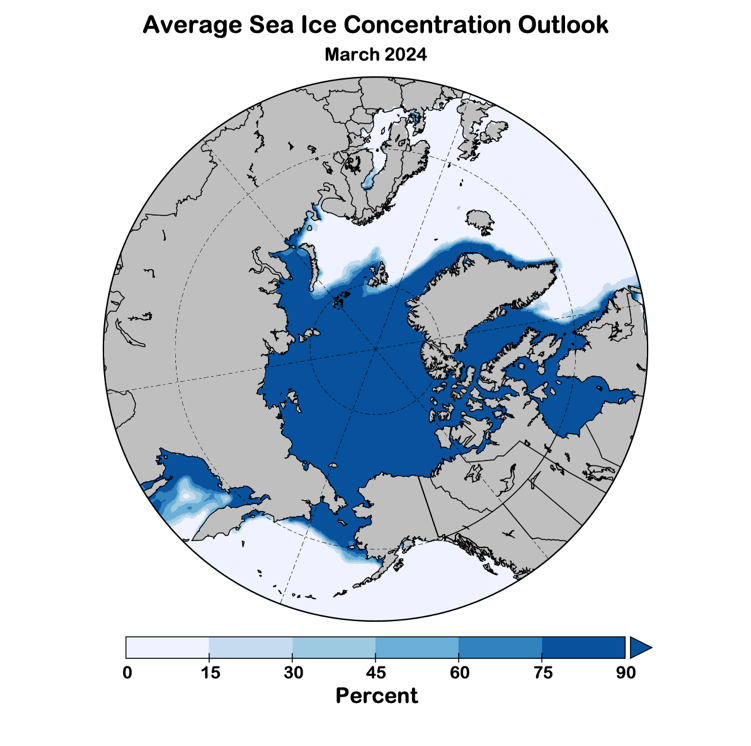 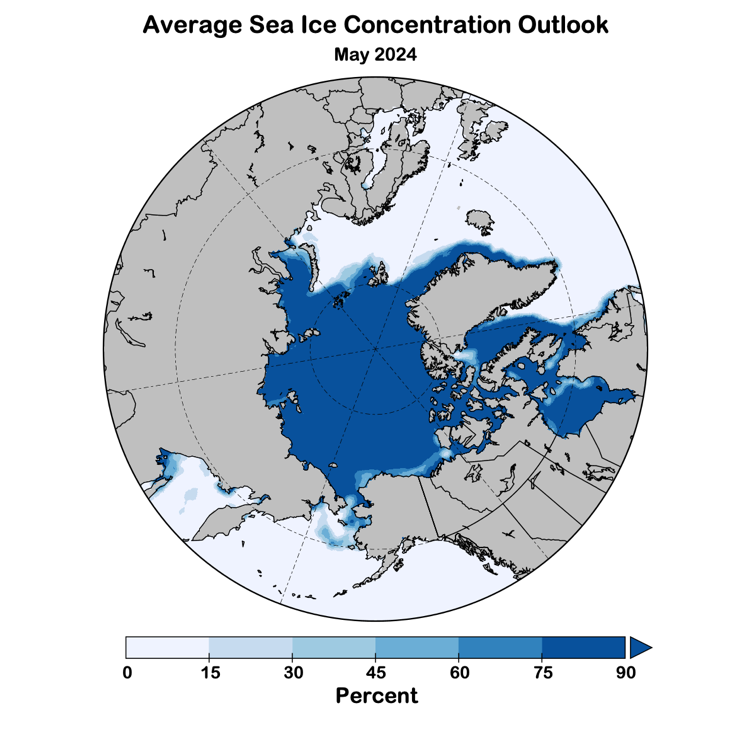 Data: NOAA/Climate Prediction Center Exp. Sea Ice Outlook
Outlook produced from late February 2024 data
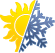 16
Thanks very much!
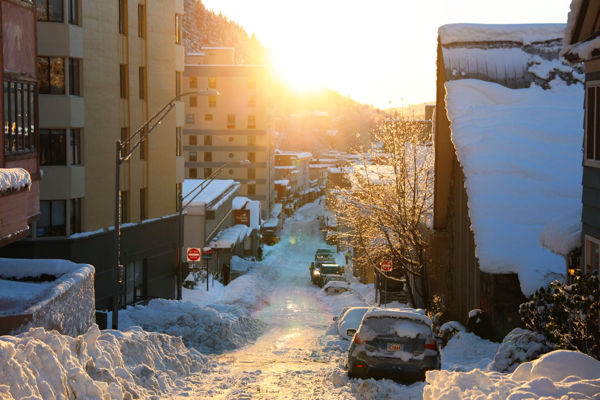 Juneau, Alaska
Jan 16, 2024
Image credit: Clarise Larson/KTOO
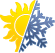 17